Summary of PAWG-2,9,14
Mark Gerstein, Jakob Skou Pedersen, Nuria Lopez Bigas
for the PAWG-2,9,14 leaders

PAWG-WGL call, 29 Aug 2014
PAWG-2,9,14: Group Structure
Partially merged 2,9,14 since the 3 groups all had proposals for looking at driver elements

Regular call at 8a ET on Mon. alternating between 2,9,14

We've had number of calls together during the summer. 

Our schedule gdoc:
https://docs.google.com/spreadsheets/d/12JepS27WEsocyxQ5i6hz_tVIRNvD78oHgnwCR8yQqi8/edit#gid=0
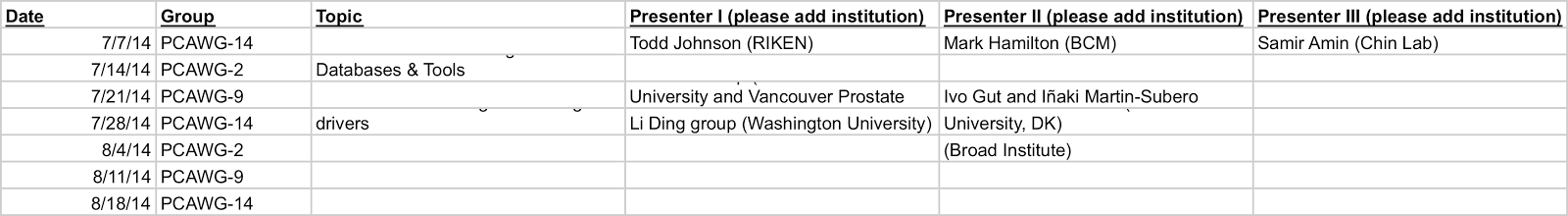 [Mark]
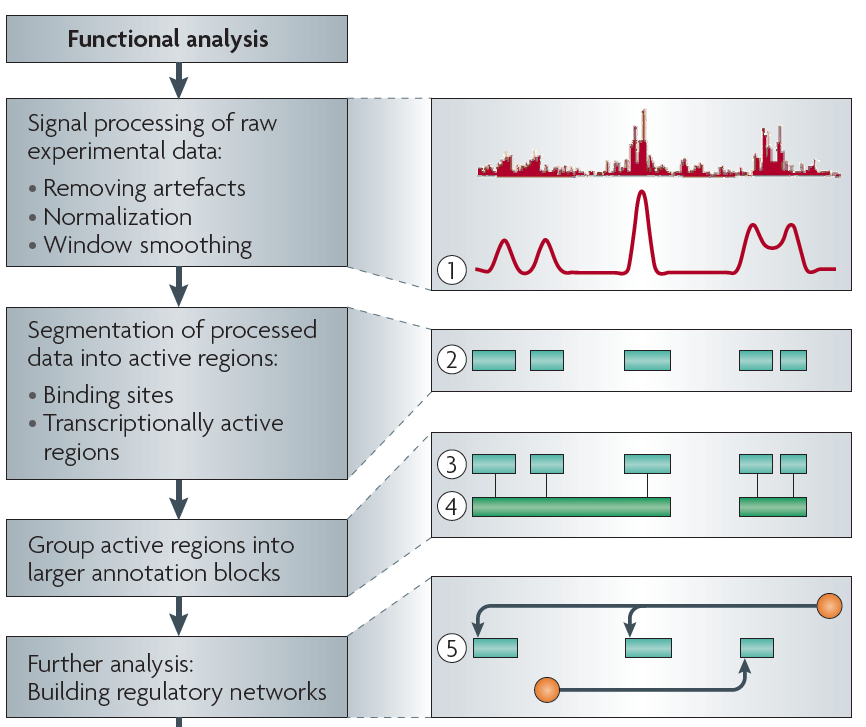 Non-coding Annotations: Overview
There are several collections of information "tracks" related to non-coding features


Sequence features, incl. Conservation
Functional Genomics
Chip-seq (Epigenome & seq. specific TF) and ncRNA & un-annotated transcription
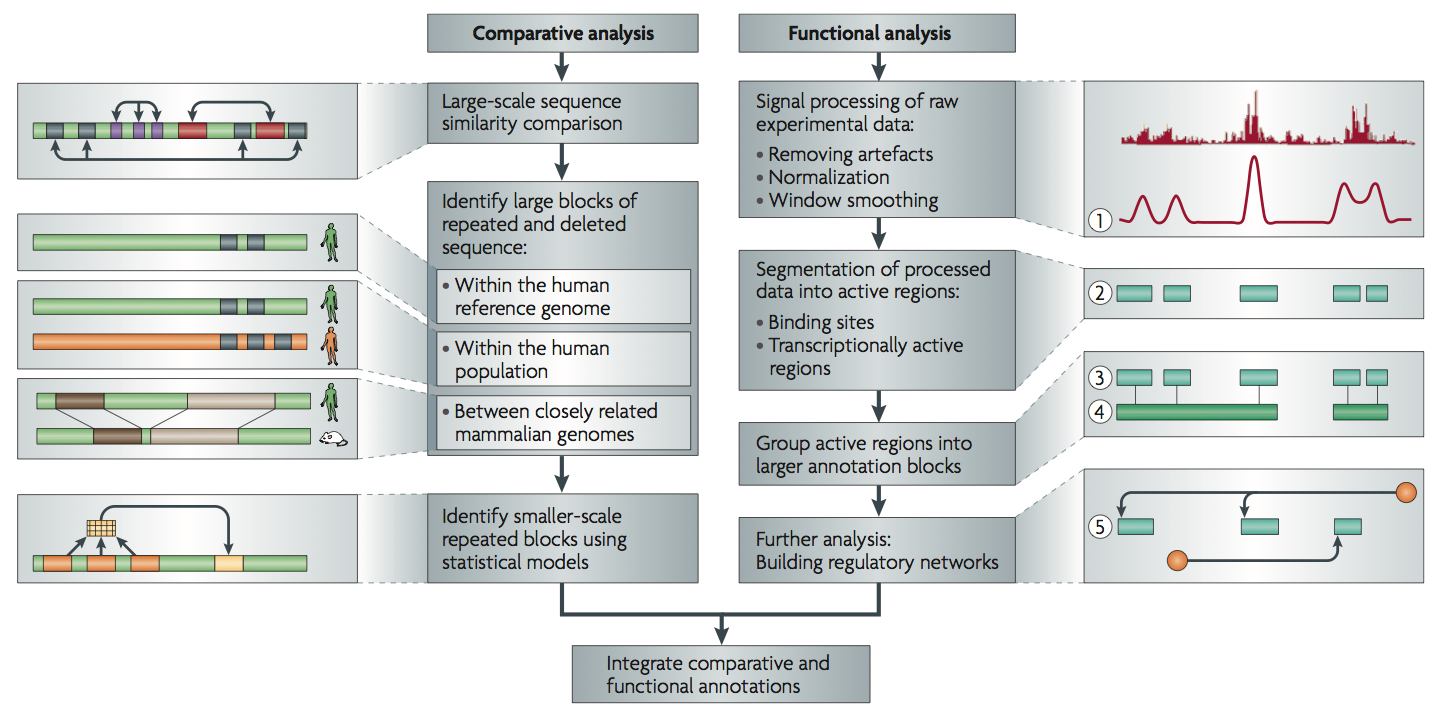 [Nat. Rev. Genet. (2010) 11: 559]
[Mark]
Functional Genomics Annotations
A) PEAKS
1. DNase peaks at the UCSC genome browser {on many cell lines}
2. The regulation track at the UCSC genome browser, with compilation of TF ChIP-seq peaks from uniform processing (individual peaks are annotated with TF and cell line)
3. Blacklist Regions

B) RNA BASICS [  ~Regulatory  ]
4. A matrix of expression data of known genes (or exons) for protein-coding genes & known ncRNAs [Gencode version (V19)] {on many cell lines}
5. Novel RNA contigs track, i.e., possible novel transcripts. "Transcriptionally Active Regions (TARs)” 
6. Novel junctions

C) PROMOTERS
Annotated GENCODE TSSes (TSSes with FANTOM CAGE support ?)
D) ENHANCERS (Supervised)
- Yip et al., Ren et al. &c

E) UNSUPERVISED SEGMENTATIONS, INCLUDING ENHANCERS
- ChromHMM, SegWay, HiHMM....

F) HOT/LOT REGIONS

G) CONNECTIVITY
7.  Enhancer-target gene connection
8. TF-target network connectivity.
9. TADs: Topologically Associated Domains.

H) OTHER [  ~Regulatory  ]
10.  List of Allelic SNPs & Regions
[Mark]
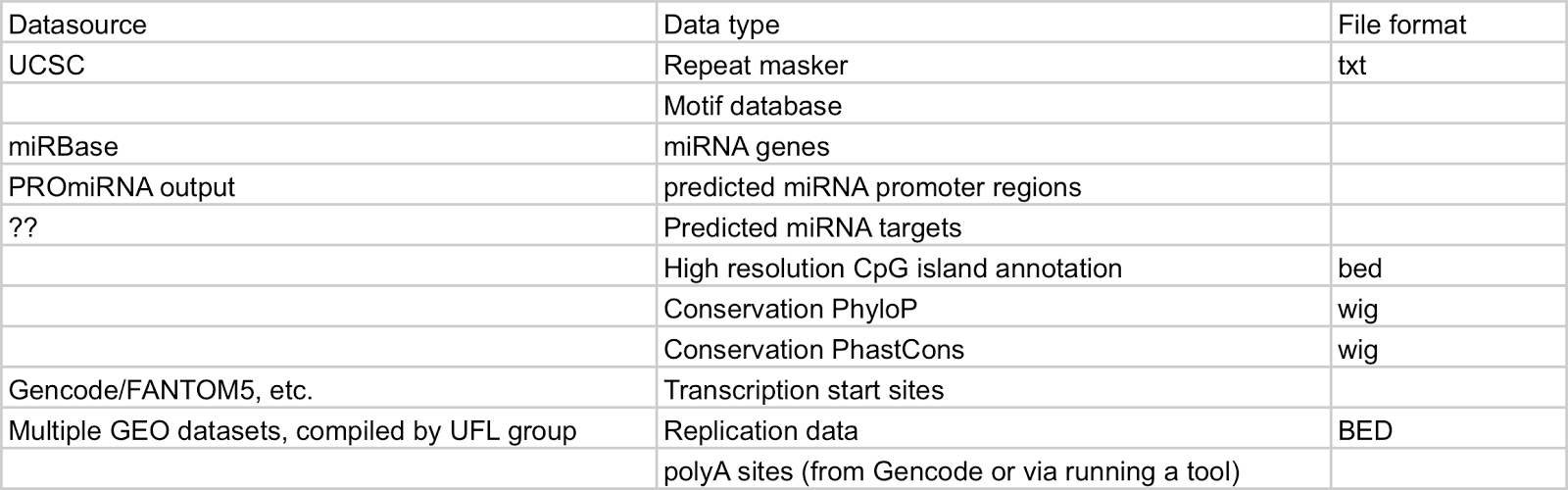 RegulatoryAnnotations
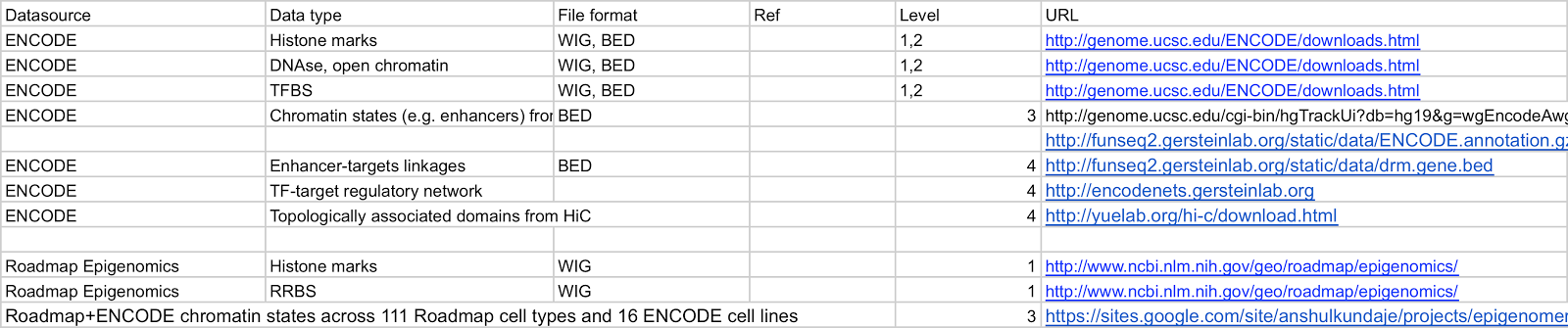 preliminary gdoc
https://docs.google.com/spreadsheets/d/1zRQJ6O7Cqzqyf6K28pEY3BvcOp7bz__tF0mnWcIbvlQ/edit#gid=104785709
[Mark]
Annotations: ncRNA
[Jakob, 2-3 slides, incl. miRNA SOP]
Tools
Collection of tools to identify drivers:
https://docs.google.com/document/d/10K4hrajD1y8zuO70wUfiOHTqo8vP87Lgx0I0_NudDEM/edit?usp=sharing

20 tools from 14 different labs listed at the moment
2 main types of methods:
-  Methods to annotate and prioritize individual mutations (eg. FunSeq, Oncotator, 3D_SNP, CanDrA)
-  Methods to detect signals of positive selection in genes/elements (eg. MutSig, OncodriveFM, MuSiC, ActiveDriver)
[Nuria]
Plan for Analysis
To test annotation methods few samples might be enough and could be done with Train 1 data. To run methods that identify signals of positive selection in genes and non-coding elements we will need larger number of samples, instead of waiting until Train 2 data is ready, we decided to prepare a pilot dataset with published data to do a pilot analysis.
Dataset prepared by Loris Mularoni (UPF) with help from Ludmil Alexandrov (Sanger)
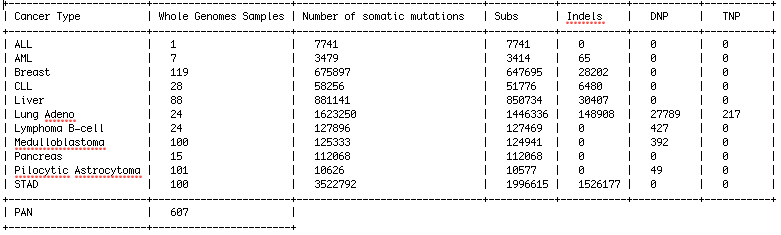 [Nuria]
Plan for Analysis
TIMING of the pilot analysis: 
- 1st September - pilot datasets should be ready and available to everyone
- 1st to 15th September - people will run their methods with the pilot dataset
- 15th to 30th September - upload of results in the SFTP
- October - Intersection of results
- 4th-5th November - Presentation of results in Boston meeting
[Nuria]
Plans for Sharing
Our impression
- We need to use NCI TCGA DCC sftp site for sharing. Correct? Only for US Data?
- We can not use synapse. (However, Kevin White suggested an installation of synapse on the Bionimbus PDC.)

Created sftp://tcgaftps.nci.nih.gov/pancan/pcawg2914
- can we put our analyses here?
- is there an organization plan? How to link this with wiki, &c ?
[Mark]
Qs for the WGL[eaders]
We would like to have an indication of the regions of the genome without mutation calls (eg a mask)

Also, how to filter the mutations on quality level ?

What's the plan/timeline for germline mutations ?

We would like to reuse the standard RNAseq SOP as much as possible for the lncRNA expression profiling. What is the status of the RNAseq SOP ?
[Mark]